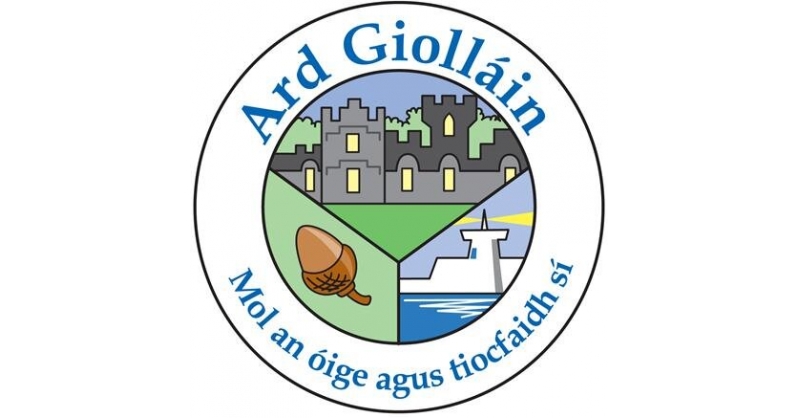 Ardgillan College Positivity Day
Thursday, 4th of November 2021
Kindness & Positivity
In your Health Education copies
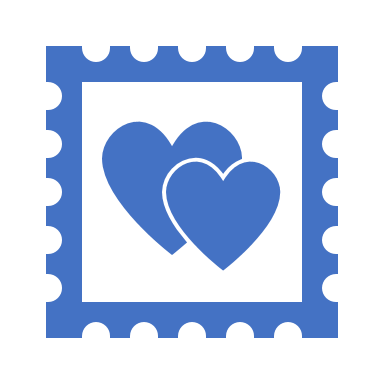 Consider how many ways you can show kindness to others! 
First to get 50 gets a merit!
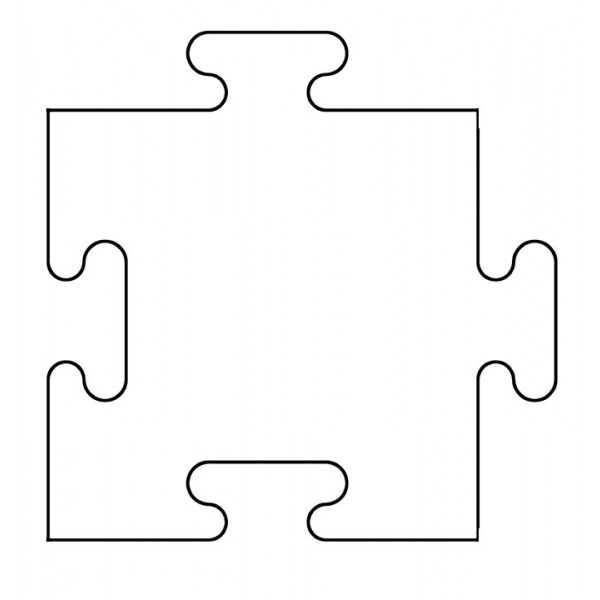 "Together we can be kinder"

Pick one kind act you could do to spread kindness around our school community, put it in the jigsaw piece & decorate it